Страна Фразеоландия.
Электронный фразеологический словарь.
Руководитель проекта Николаева М.Р.
Актуальность проекта.
Русский язык очень богат фразеологизмами.
Фразеологические обороты украшают нашу
   речь, делают ее выразительной, образной.
Овладение фразеологией является необходимейшим условием глубокого овладения языком, его тайнами и богатством.
цели и задачи кружка.
1.Углубление знаний о фразеологизмах, изучение источников  возникновения фразеологизмов, истории некоторых фразеологизмов,  обогащение словарногозапаса, развивать умение пользоваться дополнительной литературой
2. Развитие познавательной активности учащихся, приобщение к поисковой деятельности.
3. Создание электронной презентации кружка.
любители русской словесности,
Приглашаем всех желающих принять участие в нашем проекте.
« Нам дан во владение самый богатый, меткий, могучий и поистине волшебный русский язык».
                                    К. Паустовский. « 

На всех словах события печать…»      
                                                                                                                                          (С.Маршак).
Фразеологизм.
Фразеологический оборот – это воспроизводимая языковая единица из двух или более слов, целостная по своему значению и устойчивая в своем составе и структуре.
Фразеологизм един и по своей роли в предложении.
Виды фразеологизмов.
Фразеологические сращения.
Слова, входящие в состав фразеологизма,
Утрачивают свою самостоятельность в разной степени.
Выражения, значения которых никак не связаны со значением входящих в них слов, называются фразеологическими сращениями.
Почему мы так говорим?
Очень часто за фразеологическими оборотами лежит целый мир, историческая эпоха – факты ушедшего быта, представлений и верований наших предков, реальные события далекого прошлого.
Библейские фразеологизмы.
Нести свой крест.
Взойти на Голгофу.
Тридцать сребренников.
Не от мира сего.(«Царство моё не от мира сего».Слова Иисуса.)
Семь смертных грехов.
Содом и Гоморра.
Соломоново решение.
Мм. Грюневальд. «Распятие».
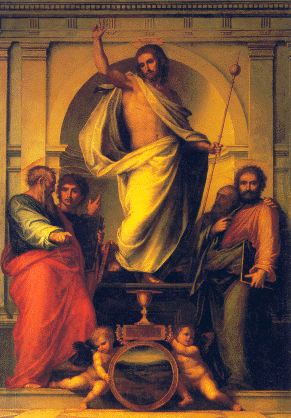 Ф. Бартоломео.1525 г. 
«Воскресший Христос со святыми»
До второго пришествия.
Библейские выражения в нашем словаре.
Запретный плод.
В костюме Адама.
Змий-искуситель.
В поте лица.
Всемирный потоп.
После нас хоть потоп.
Ноев ковчег.
Всякой твари по паре.
До потопа (допотопный).
Ян Госсарт. «Адам и Ева». 1508 г.
Коково значение этих фразеологизмов?
Святое семейство.
Путеводная звезда.
Земля обетованная.
Древо познания.
Доменико Гирландайо. «Поклонение волхвов».1485 г.
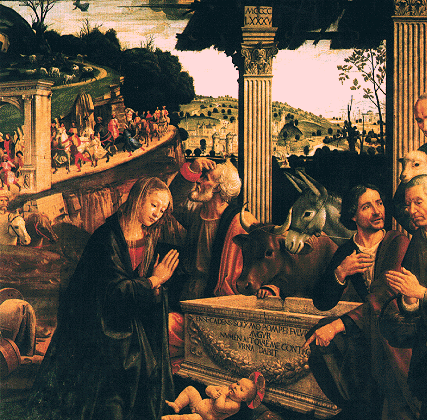 Вавилонское столпотворение.
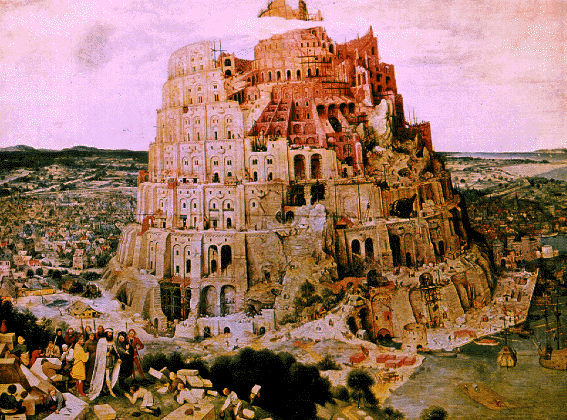 Давид «Мария с младенцем», «Отдых на пути в Египет».
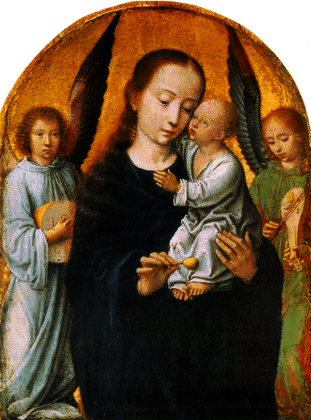 «Рождество и пение ангелов».
Манна небесная.
Анджелико. «Коронование святой девы».
М  Грюневальд.
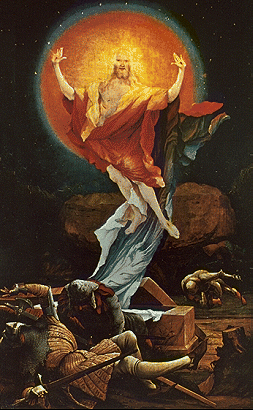 «Воскресение»
Античный мир в нашем словаре.
Фразеологизмы из античных мифов.
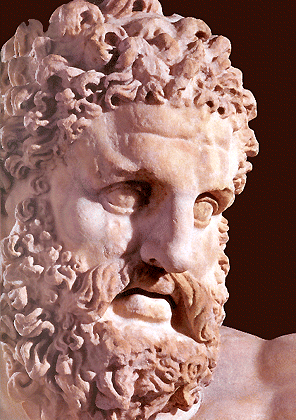 Рог изобилия.
Нить Ариадны.
Ахиллесова пята.
Ахинею нести.
Бочка Данаид.
Геркулесов труд.
Авгиевы конюшни.
Двуликий Янус.
Дифирамбы петь.
Золотой дождь.
Яблоко раздора.
Дамоклов меч.
Прометеев огонь.
Панический страх.
Под эгидой.
Прокрустово ложе.
Прометеев огонь.
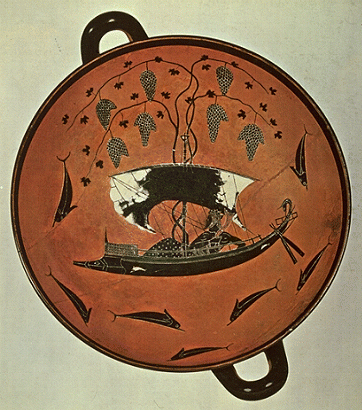 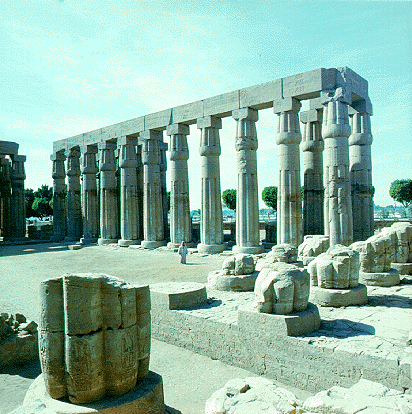 Кануть в лету.
Невзирая на лица.
Олимпийское спокойствие.
Дары данайцев/
Рог изобилия.
Использованная литература.
В.В. Волина. Почему мы так говорим. Занимательный фразеологический словарь. М.: АСТ-Пресс,1997.